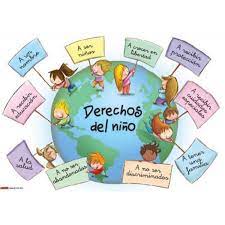 Escribir en la libreta
Título: Derechos y necesidades
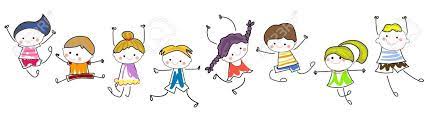 Escribir en la libreta
Las personas tenemos derecho a la vida y a todo aquello que nos permita sostenerla, por ello tenemos derechos fundamentales.
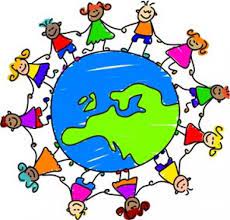 Actividad 
en clase
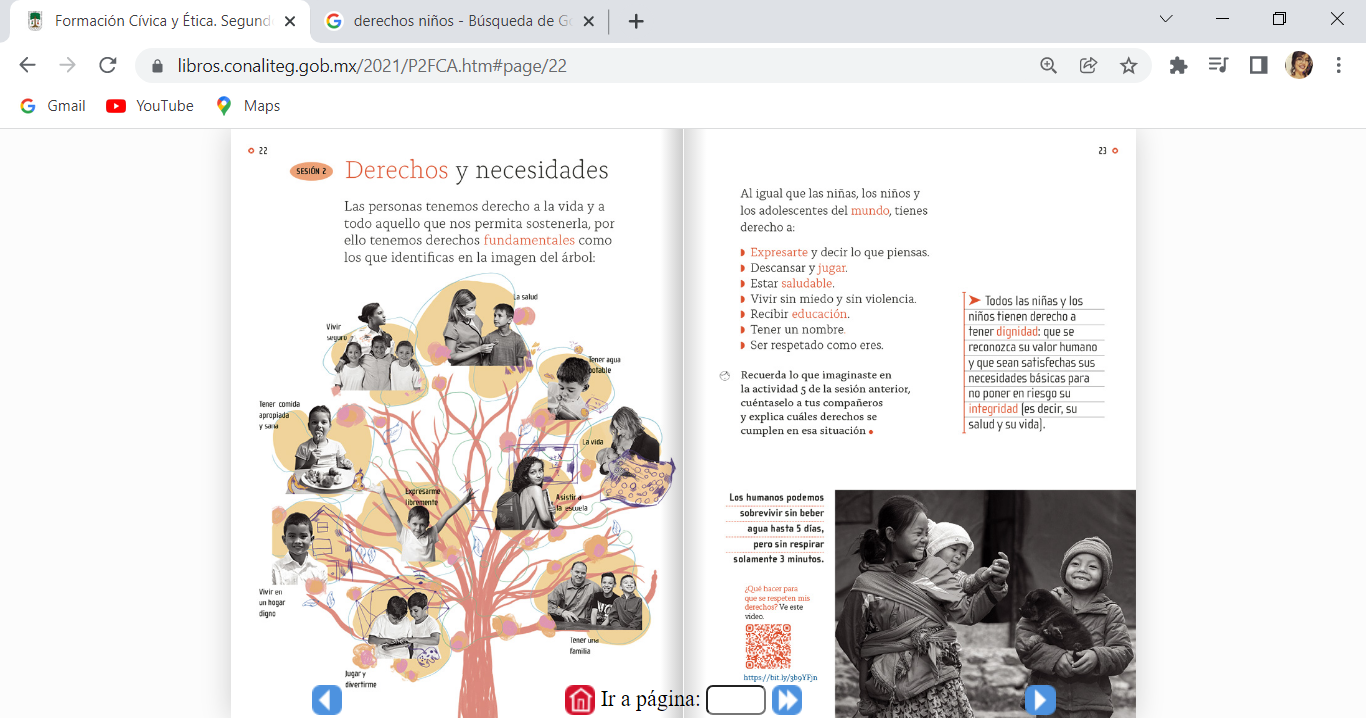 Link del video  “Derechos de los Niños – UNICEF”
https://www.youtube.com/watch?v=kSD_Vs6TaG0
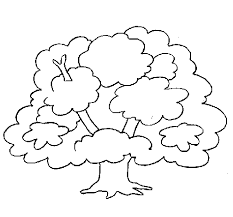 Actividad en claseDe acuerdo al video anterior deberás de elegir un derecho y escribirlo en una hoja para después colocarlo en el árbol del pizarrón.
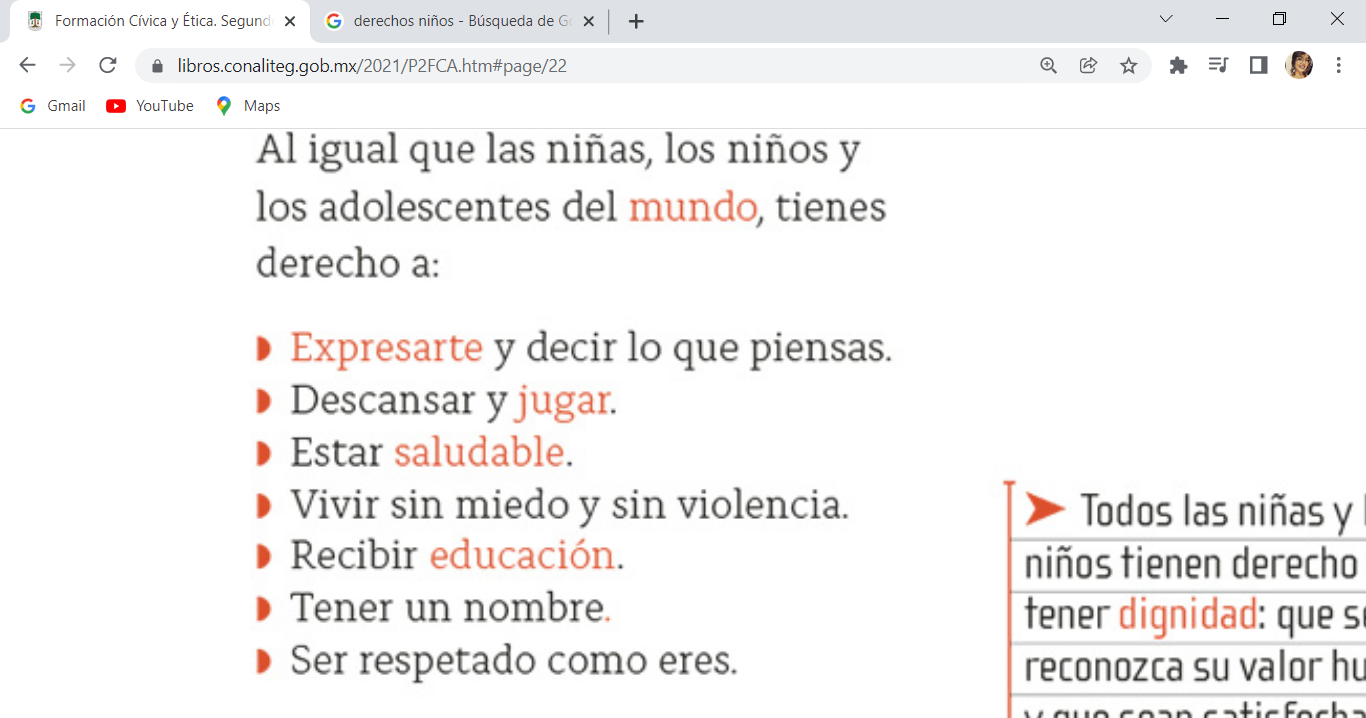 Escoger uno
Tarea:De acuerdo a los derechos anteriores deberás de escribir en tu libreta de Formación Cívica y Ética, (etiqueta anaranjada)uno que consideres importante así como colocar imágenes que se refieren a el.